Ralph Ellison1913-1994
Oklahoma born
Schooled in music at Tuskegee (trumpet)
730 Riverside Drive 
(at 150th St) – New York City
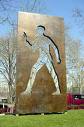 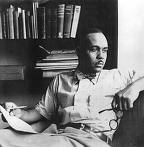 Plot
CHARACTERS:  The narrator (Invisible Man); Mr Norton (rich, white, trustee of college); Jim Trueblood (uneducated and incestuous); Reverend Homer A. Barbee (blind –‘Homer’ – orator who visits college)’ Dr. Bledsoe (president of college); the Veteran (condemns college); Young Emerson (son of college trustee); Mary (motherly black woman); Brother Jack (leader of Brotherhood; white; glass eye); Tod Clifton (black; handsome and intelligent; leaves Brotherhood); Ras the Exhorter (black nationalist); Rinehart (man of many identities); Sybil (white woman who has affair with IM)
Outline
PROLOGUE: On individuality
COLLEGE:
Battle Royal
Norton hears Trueblood’s story of incest with his daughter
Norton at the ’Golden Day’ on the day that the inmates of the local veterans hospital come
Norton and IM return; IM faces Bledsoe
Homer Barbee’s sermon about the Founder and the success formula
Bledsoe to IM on the necessity of lying to whites; kicks him out
Outline –continued: NEW YORK CITY

8. Bus-ride to NYC; last lesson from mad veteran; Harlem
9. IM looks for a job
10. IM meets the rapping man; meets Young Emerson
11Day at the paint factory; Brockway; the union; paint explosion
12. Electric lobotomy
13. Mary Rambo takes IM in; evicted from Men’s House
14. Yams; old couple evicted; IM’s speech’ meets Brother Jack (local Brotherhood Party, i.e. Communist Party organizer)
15. Hired by Brotherhood; Jack takes him to party; new name; dances with Emma
16. Goodbye to Mary; moves to Brotherhood apartment downtown
17. Makes first Brotherhood speech
18. First rally; meets Tod Clifton; meets Ras the Exhorter
19. Good talk with Tarp; IM denounced by Westrum
20. Transfer downtown to speak on the Woman’s Question; sexual affair; faces the ’ass struggle’ rather than the ’class struggle’
21. Harlem again; Clifton shot by police; contemplates failure on subay
22. Clifton’s funeral march; IM’s speech
23. Brotherhood’s policy changes without IM knowing; he is denounced
24. IM realizes he can be mistaken for Rinehart (numbers man and minister) and plans to subvert the Brotherhood
25. Jack’s party; IM takes Sybil home; gets call to hurry to Harlem
26. Riot in Harlem; looting; IM driven underground

Epilogue: Mr Norton again; what is destiny?
What kind of book?
Study in comparative humanity
Political Point (p.xx)
Relation to American and other literatures
	Melville, Twain, Dostojevsky. Eliot,  Joyce, etc
	“Norton”
Starts: underground, room with 1369 lights
Episodes
Battle Royal

Norton
The
Golden Day (cf Lewis Mumford)
Lobotomy scene
Rebirth?
“new citizen” (345-6)
The question of race (292)
The question of the “White line”
One-eyedness
The paint factory
What models?
Booker T. Washington
Frederic Douglass
Tod Clifton
Criticism and Response
Some reviewers, from the best of intentions, have assured their readers that this is a good novel and not merely a good Negro novel. But of course Invisible Man is a Negro novel -- what white man could ever have written it? It is drenched in Negro life, talk, music: it tells us how distant even the best of the whites are from the black men that pass them on the streets; and it is written from a particular compound of emotions that no white man could possibly simulate. To deny that this is a Negro novel is to deprive the Negroes of their one basic right: the right to cry out their difference.
 
Irving Howe, The Nation, 1952
 
If Native Son is marred by the ideological delusions of the thirties, Invisible Man is marred, less grossly, by those of the fifties.
 
Irving Howe, “Native Sons and Black Boys” (Dissent, 1963)
 
For there is a way for Negro novelists to go at their problems, just as there are Jewish or Italian ways. Mr. Ellison has not adopted a minority tone. If he had done so, he would have failed to establish a true middle-of-consciousness for everyone.
 
Saul Bellow, Commentary, 1952
“individual assertion within and against the group” -- jazz